Organisation et efficience des enseignements
Constat: Actions engagées dans les académies
- Construction de progressions pédagogiques souvent organisées autour des centres d’intérêts
- Au niveau de l’évaluation, on assiste à une intégration progressive du Contrôle en  Cours de Formation dans le cursus de  formation
MAIS
La question des progressions pédagogiques reste difficile à appréhender par les enseignants car elle renvoie systématiquement à celle de la personnalisation des parcours de formation 
et à des approches différenciées des apprentissages.
Organisation et efficience des enseignements
Quelle aide est-il possible d’apporter aux enseignants pour piloter leurs progressions d’enseignement ?

Comment assurer la traçabilité de l’acquisition des compétences?
Comment aider les enseignants à communiquer sur les niveaux de compétences ou de performance autrement que par la « note »?

 Comment prendre en charge une plus grande hétérogénéité des élèves et comment personnaliser leurs parcours de formation?
La question de l’efficience des enseignements reste posée:
Elle porte essentiellement sur la planification des apprentissages, l’évaluation des acquis et l’adaptation des contenus et des rythmes des apprentissages en fonction du cheminement et de la progression des apprenants.
Démarche globale  de construction 
d’une progression pédagogique
Construction d’une progression
La construction d’une stratégie pédagogique passe inéluctablement par:

Par un travail d’équipe organisé et suivi

Par une prise en compte des contenus des référentiels en prenant en considération les contenus et activités des PFMP

 Par une analyse de la situation des plateaux techniques 

Par les modalités de suivi des acquis des élèves et une planification des bilans de compétences tout au long de la formation.
Organisation et efficience des enseignements
On sait par ailleurs que
 Améliorer l’efficience des enseignements passe par une logique de formations complémentaires, associant des démarches inductives de type TP découverte, synthèse, TD et des démarches de type synthèse, TD et TP.
La problématique est alors de répartir les objectifs de formation en tenant compte de ces impératifs.
Qu’est-ce qui doit être appris de manière incontournable par une démarche purement inductive 
( à partir de situations de travail réelles) et qu’est-ce qui peut rester dans une logique « savoirs- connaissances associées » ?
L’organisation des trois années de formation dépend de l’identification des particularités des contenus de formation.
Pour la construire, on doit s’interroger sur leur « criticité » et de sur leur « complexité ».
Organisation des trois années de formation
Exemple de méthodologie adoptée par une équipe pédagogique:

Identifier les contenus qui posent problème (analyse de la criticité et de la complexité) ;

Les hiérarchiser et définir les contenus  qui feront l’objet de TP/TD de découverte et ceux relèveront du TP/TD d’application 

Identifier les centres d’intérêts et cycle de TP associés et en déduire ainsi le nombre de séances de TP qui seront consacrées à ces apprentissages.
Donc, objectif: définir l’approche didactique adaptée et définir les temps de formation et équipements nécessaires
Exemple d’outil d’analyse 
Issu du concept et méthodes « AMDEC »

Définitions:

Complexité : ce que les élèves n'arrivent généralement pas à comprendre.

Criticité : ce qui, s'il n'est pas compris, va perturber la compréhension de beaucoup d'autres concepts par la suite.

Réflexes : ce qui doit être acquis "par cœur" pour ne repasser sa vie à retrouver dans sa mémoire un résultat antérieur et qui va empêcher de consacrer son énergie à la compréhension d'autre chose (comme les tables de multiplication, par exemple). 

Pour chaque notion on définit une échelle d’appréciation  de la complexité, de la criticité de la tâche/compétence/savoir à organiser et à dérouler. 
Les parties ayant les plus fort poids sont à examiner en priorité afin de proposer les outils pédagogiques et méthodes (et moyens/solutions) didactiques adaptées.
Grille d'analyse AMDEC des contenus du referentiel BacPro MV
Points du référentiel (programme)
Complexité
Criticité
Réflexes
Bilans
Commentaires
Identifier les systèmes, les sous-ensembles, les éléments défectueux
T2.2
3
3
3
27
Outils et démarches
Proposer des solutions correctives.
T2.3
3
3
3
27
didactiques adaptées
Approvisionner les éléments, les sous-ensembles, les produits, équipements et outillages.
T5.1
2
3
2
12
Ouvrir*, compléter l'Ordre de Réparation. Préparer une estimation*, un devis*
T5.2
2
2
3
12
Prendre en charge le véhicule
T4.1
1
3
3
9
Confirmer, constater un dysfonctionnement, une anomalie.
T2.1
3
3
1
9
Effectuer la mise à jour des indicateurs de maintenance.
T1.3
1
2
3
6
Effectuer les contrôles définis par la procédure
.
T1.1
2
3
1
6
Régler, paramétrer
T3.2
2
3
1
6
Remplacer, réparer les éléments, les sous-ensembles.
T3.1
2
3
1
6
Remplacer les éléments, les sous-ensembles, les produits ; ajuster les niveaux.
T1.2
1
2
2
4
Restituer le véhicule
T4.2
1
1
1
1
Proposer
une intervention complémentaire ou obligatoire, un service*.
T4.3
1
1
1
1
Démarche globale  de construction d’une progression pédagogique
Emergence de la notion de centre d’intérêt.
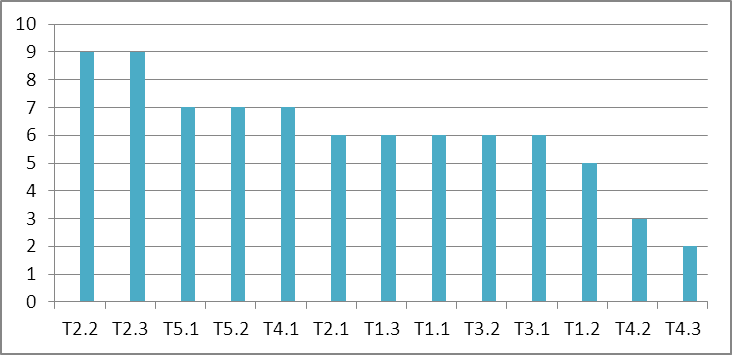 diagramme de Pareto
COMPTETENCES
Grille d'analyse AMDEC contenus  Bac Pro MV -
Points du référentiel (programme)
Complexité
Criticité
Réflexes
Bilans
Commentaires
Préparer son intervention
C21
2
3
3
27
Stratégies pédagogiques
Diagnostiquer un dysfonctionnement mécanique
C22
3
3
3
27
adaptées à construire
Effectuer le  diagnostic d'un système instrumenté, piloté
C23
3
3
2
18
Collecter les données nécessaires à son intervention
C11
2
3
2
12
Effectuer les mesures, les contrôles, les essais
C33
2
3
2
12
Communiquer en interne et avec les tiers
C12
2
2
2
8
Remplacer des organes, des éléments, des fluides
C31
2
2
2
8
Réparer les éléments ou les organes
C32
2
2
2
8
Régler, paramétrer un système
C34
2
2
2
8
Préparer le véhicule
C35
1
2
3
6
Gérer son poste de travail dans le cadre de son intervention
C36
1
2
3
6
Démarche globale  de construction d’une progression pédagogique
Emergence de la notion de centre d’intérêt.
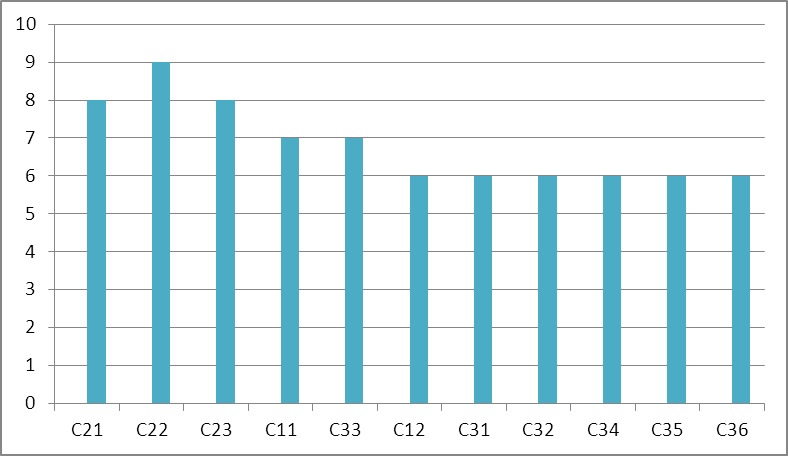 diagramme de Paretto
diagramme de Paretto
Grille d'analyse AMDEC  - BacPro MV
Points du référentiel (programme)
Complexité
Criticité
Réflexes
Bilans
Commentaires
La démarche diagnostique
3
3
3
27
S2-2
Les représentations techniques
2
3
3
18
S1-7
Les fonctions de l’organe
2
2
3
12
S1-3
A analyser en priorité
Etude des actions et comportements mécaniques
3
2
2
12
S1-5
Les réglages et les prescriptions de maintenance
3
3
1
9
S2-1
L'organisation de l’intervention.
1
3
3
9
S3-1
Les fonctions du système, des sous-systèmes de l’automobile
1
2
3
6
S1-2
La chaine d’action et d’acquisition
2
1
3
6
S1-6
La règlementation liée aux interventions, au poste de travail
2
3
1
6
S2-3
Hygiène, Santé, Environnement
1
2
3
6
S3-3
Le tri des déchets.
1
2
3
6
S3-4
Notion de systèmes du véhicule
1
1
3
3
S1-1
La qualité.
1
3
1
3
S3-2
Les solutions associées aux liaisons mécaniques, électriques, hydrauliques et pneumatiques
2
1
1
2
S1-4
Risques d'origine électrique
1
1
1
S.C.
Manipulation des fluides frigorigènes
2
S.C.
2
1
1
Démarche globale  de construction d’une progression pédagogique
Emergence de la notion de centre d’intérêt.
diagramme de Pareto
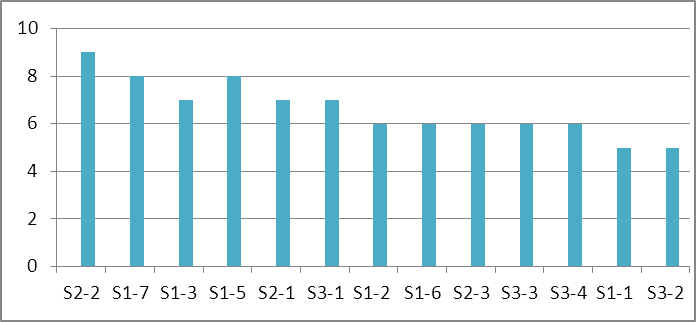 Une démarche, des stratégies d’approche et des outils à développer afin de favoriser :


Une personnalisation des parcours de formation

Une évaluation à visée formative centrée sur les compétences, qui permet un suivi de l’acquisition des compétences ;


Une communication sur les acquis des élèves plus juste ; les bilans de compétences avec entretiens individualisés sont à privilégier au système de notation classique.


Des pratiques d’évaluation formative en cohérence avec la logique d’évaluation certificative par CCF.
A retenir
10
Véhicule école équipé de B-à-P
Zone V1
Véhicule école cobaye secondaire
Zone V2bis
Véhicule école cobaye principal
Zone V2
Exemple d’Organisation du plateau technique en îlot de formation
 induite par les grilles d’analyse de la criticité et de la complexité des activités
Dans son contexte
En terme de systèmes et sous-systèmes :
Un système « véhicule école » V1 pré-équipé d’une boîtes à pannes sur lequel seront réalisés tous les TP de contrôle et diagnostic

Un ou deux systèmes « véhicule école » V2, identique si possible à celui pré-équipé, sur lequel seront réalisés tous les TP : de dépose et repose des sous ensembles, de réglages statiques.

En périphérie de ces véhicules, 5 satellites au moins permettront de réaliser les TP pour les études internes des sous ensembles appartenant à ce type de système « véhicule école V ».
Ces satellites accueilleraient les sous-systèmes suivants :
Ensemble source d’énergie principale du véhicule
Ensemble transmission de puissance
Ensemble accessoires électriques dynamiques
Ensembles 1 de gestion de l’énergie et accessoires de sécurité
Ensembles 2 de gestion de l’énergie et accessoires de sécurité
ILOT DE FORMATION
Sous ensemble 5 du véhicule école
Outillage ;
Moyens de mesure  et de contrôle
Observation, démontages, réglages hors contexte du véhicule
Sous ensemble 4 du véhicule école
Sous ensemble 2 du véhicule école
Sous ensemble 3 du véhicule école
Hors de leur contexte
11